YOGA: PARA MEJORAR LA SALUD
El yoga es una práctica de origen espiritual de la India, que conecta el cuerpo, la respiración y la mente

Esta práctica utiliza posturas físicas, ejercicios de respiración y meditación para mejorar la salud
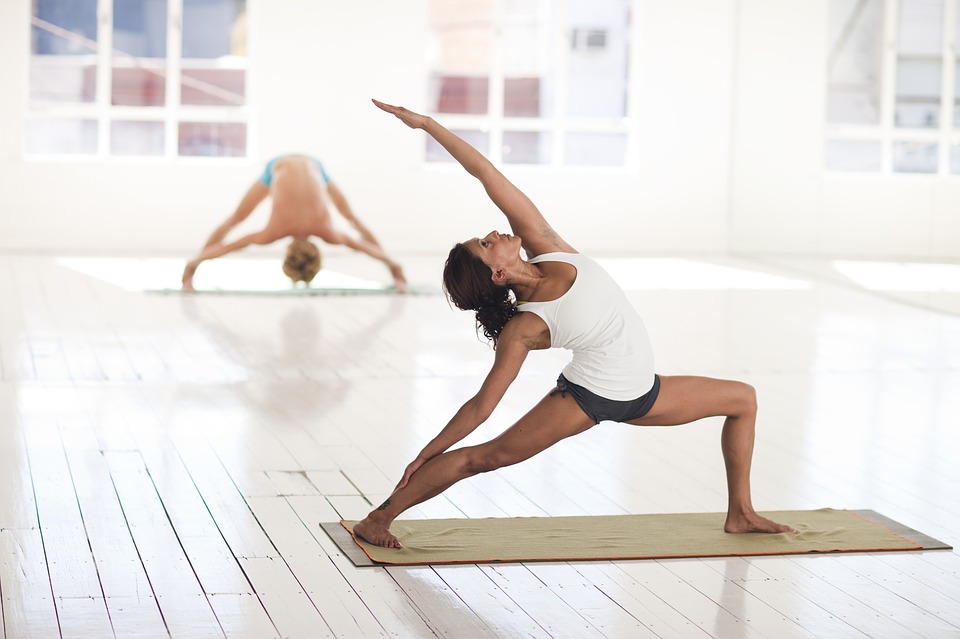 El yoga puede mejorar: la postura, el estado ánimo y la flexibilidad
Se ha comprobado que: 

Reduce la presión arterial y  frecuencia cardiaca
Ayuda a la relajación
Reduce el estrés
Mejora la coordinación
Mejora la concentración
Ayuda a conciliar el sueño
Mejora la digestión
Disminuye la ansiedad
Reduce las molestias osteomusculares
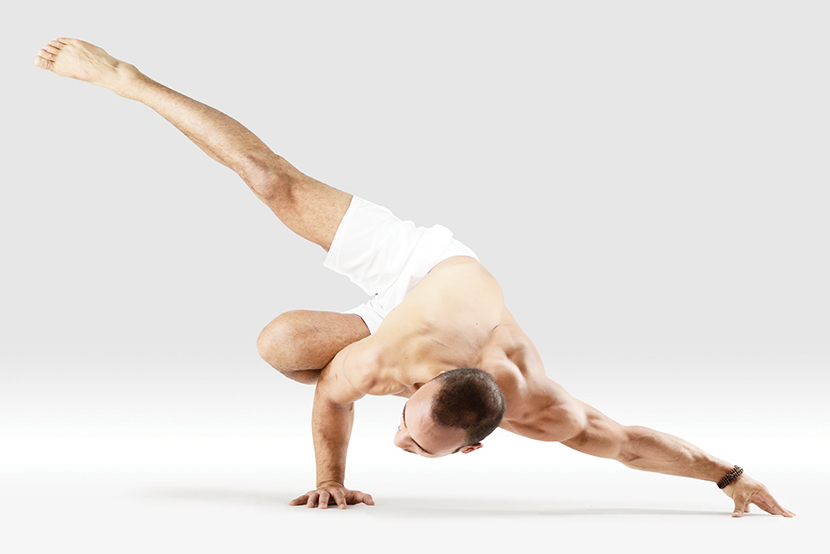 La práctica del yoga es muy segura, sin embargo, las personas embarazadas, con glaucoma, presión alta y crisis de nervio ciático deben modificar ciertas posturas
Existen varios estilos de yoga, algunos con ejercicios y posturas más intensas que otros, por lo que se recomienda se informe antes de iniciar con esta práctica
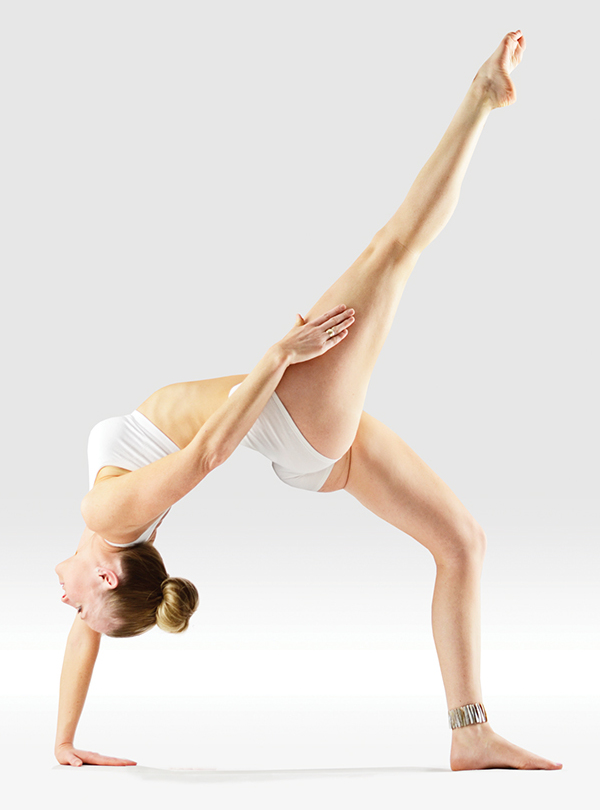 TEXTO
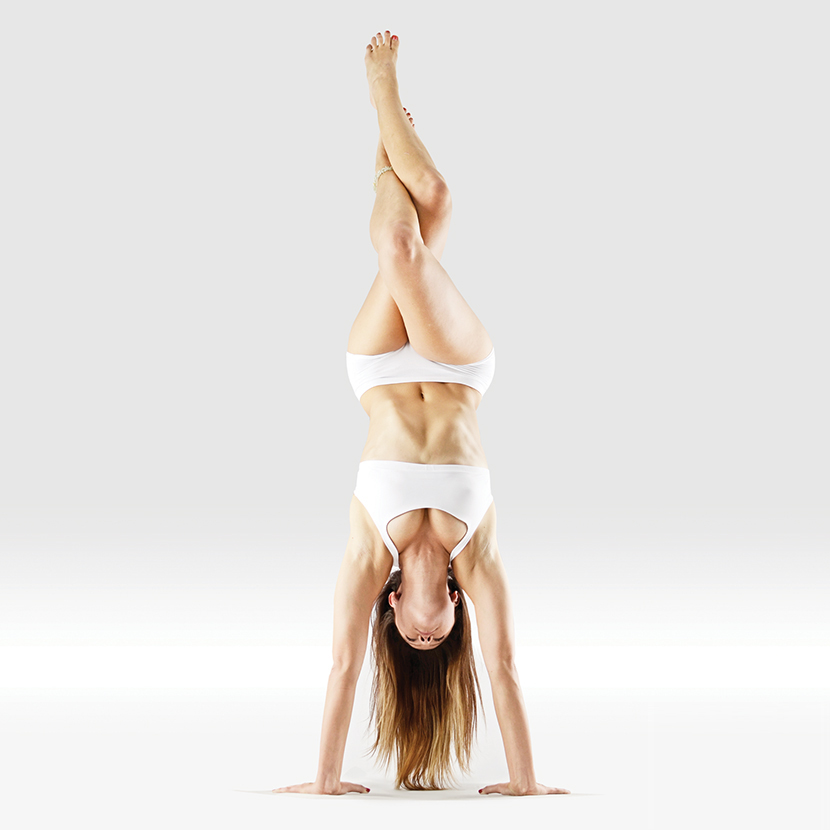 Busque asesoría profesional en el gimnasio de su localidad o en un estudio de yoga ya que pueden haber lesiones si no se ejecutan adecuadamente las técnicas y posturas, es mejor contar siempre con la guía de un profesional
TEXTO
TEXTO
¡Construyamos salud juntos!
Servicio Médico UNED